SCALABLE AND ROBUST DIMENSION REDUCTION AND CLUSTERING
Yang Ruan
Advised by Geoffrey Fox
Motivation
Bioinformatics Data Deluge
Large Scale Data Clustering
Large Scale Date Visualization
Enable Faster Observation and Verification
<- id
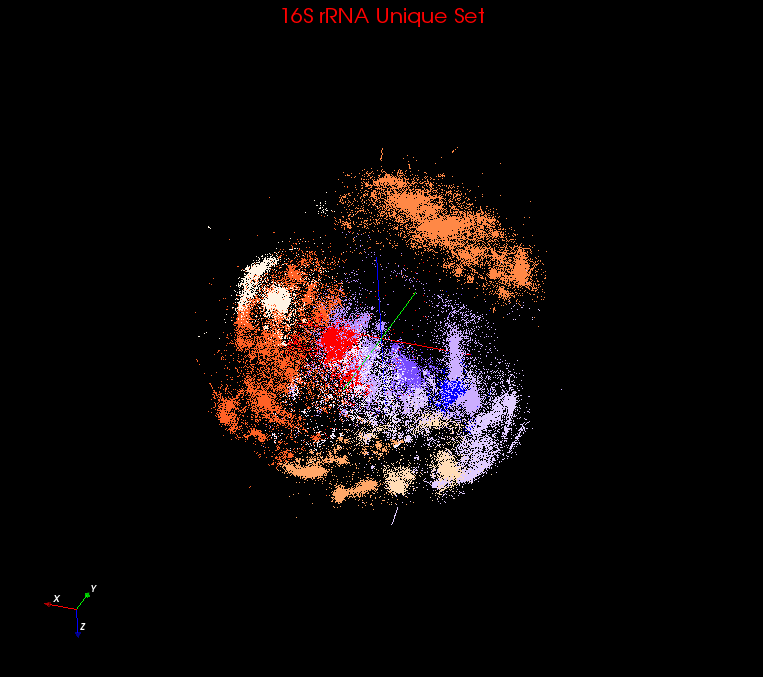 >SRR042318.5
GAGTTTAGCCTTGCG…
>SRR042318.32
GAGTTTAGCCTTGCG…
…
…
>SRR042318.70
GAGTTTTAGCCTTGCGG…
>SRR042318.81
GTTTAGCCTTGC…
<- Sequence
DACIDR
Overview of DACIDR
Deterministic Annealing Clustering and Interpolative Dimension Reduction Method (DACIDR)
Split input set into in-samples and out-of-samples
Apply full pairwise clustering and multidimensional scaling on in-samples
Use in-sample result to interpolate out-of-samples.
Pairwise Clustering
All-Pair Sequence Alignment
Visualization
Interpolation
Multidimensional Scaling
Simplified Flow Chart of DACIDR
Clustering Visualization
Use PlotViz3 to visualize the result in 3D
Different identified cluster on in different color
DACIDR is parallelized using Twister and MPI
Metagenomics
hmp16SrRNA
COG Protein
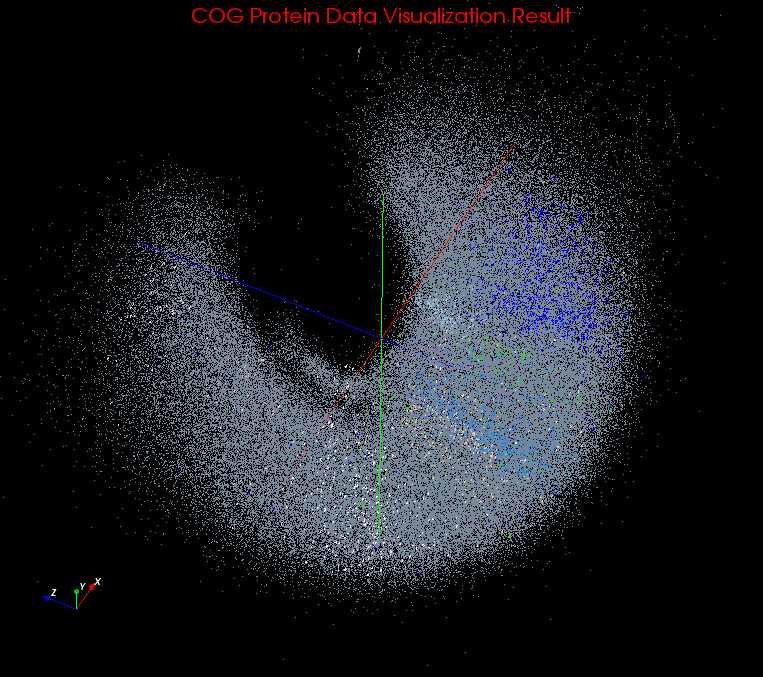 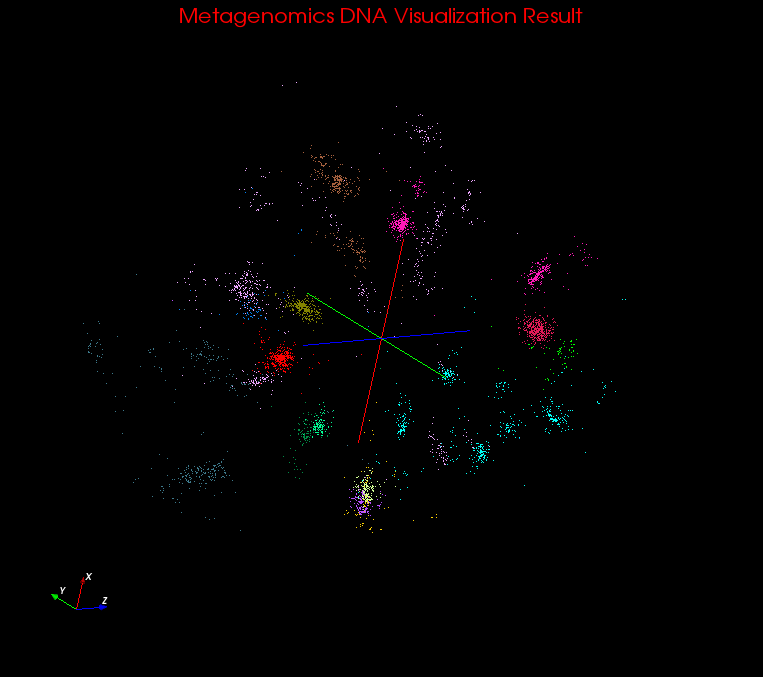 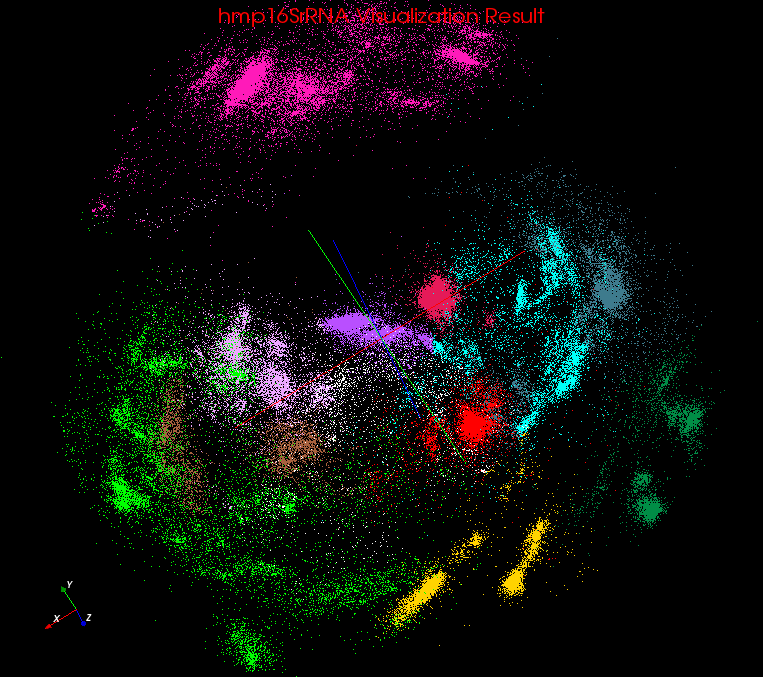 Phylogenetic Tree Visualization
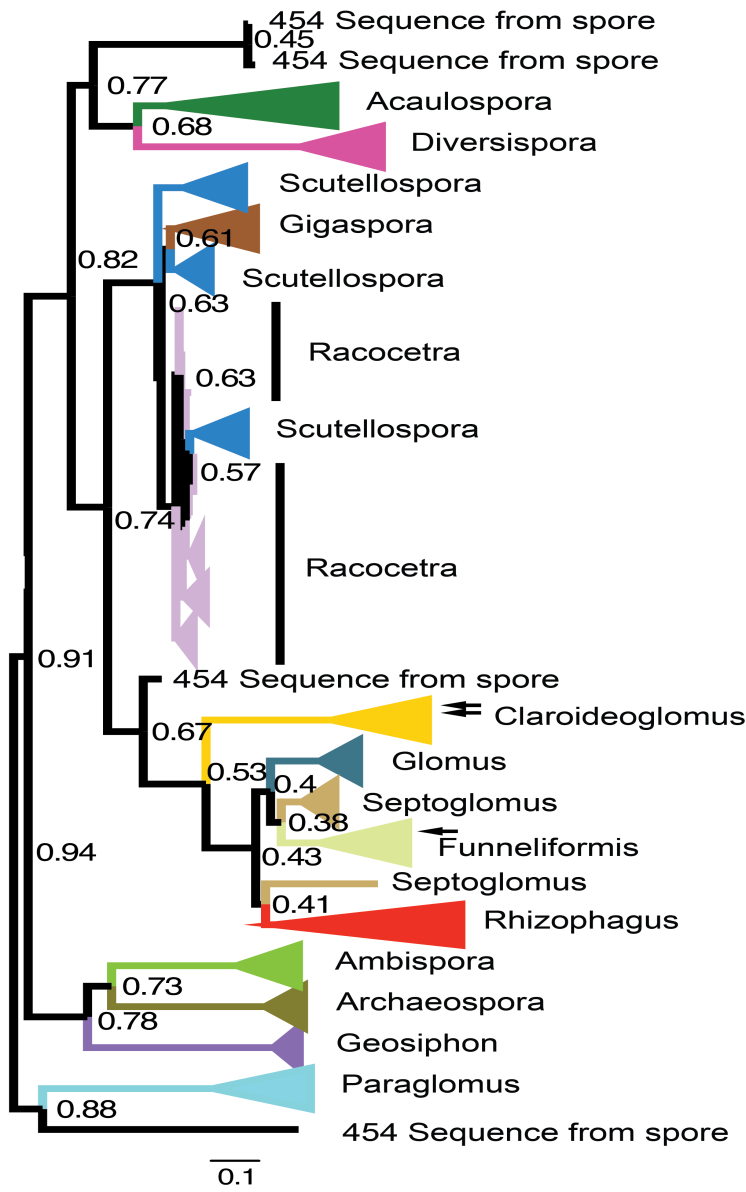 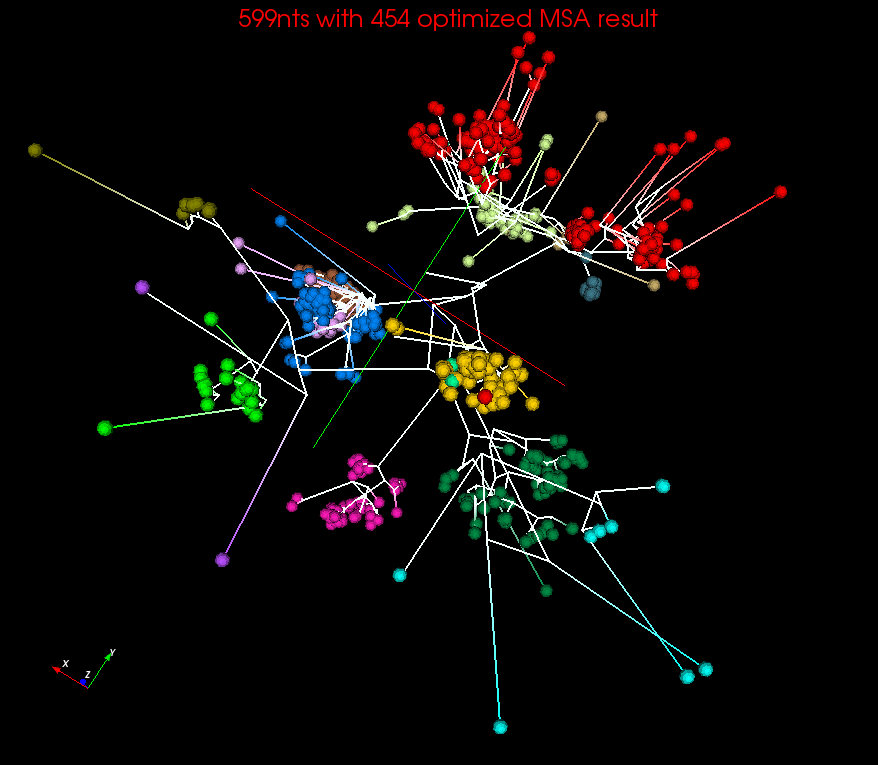 Spherical Phylogram visualized using the phylogenetic tree generated by RaXml using the representative sequences and reference sequences, the color scheme is same as in left figure.
RaXml result visualized as Rectangular Phylogram shown in 2D
[Speaker Notes: Reorder the slides to new sections]
Flowchart of the Process to Generate Spherical Phylogram
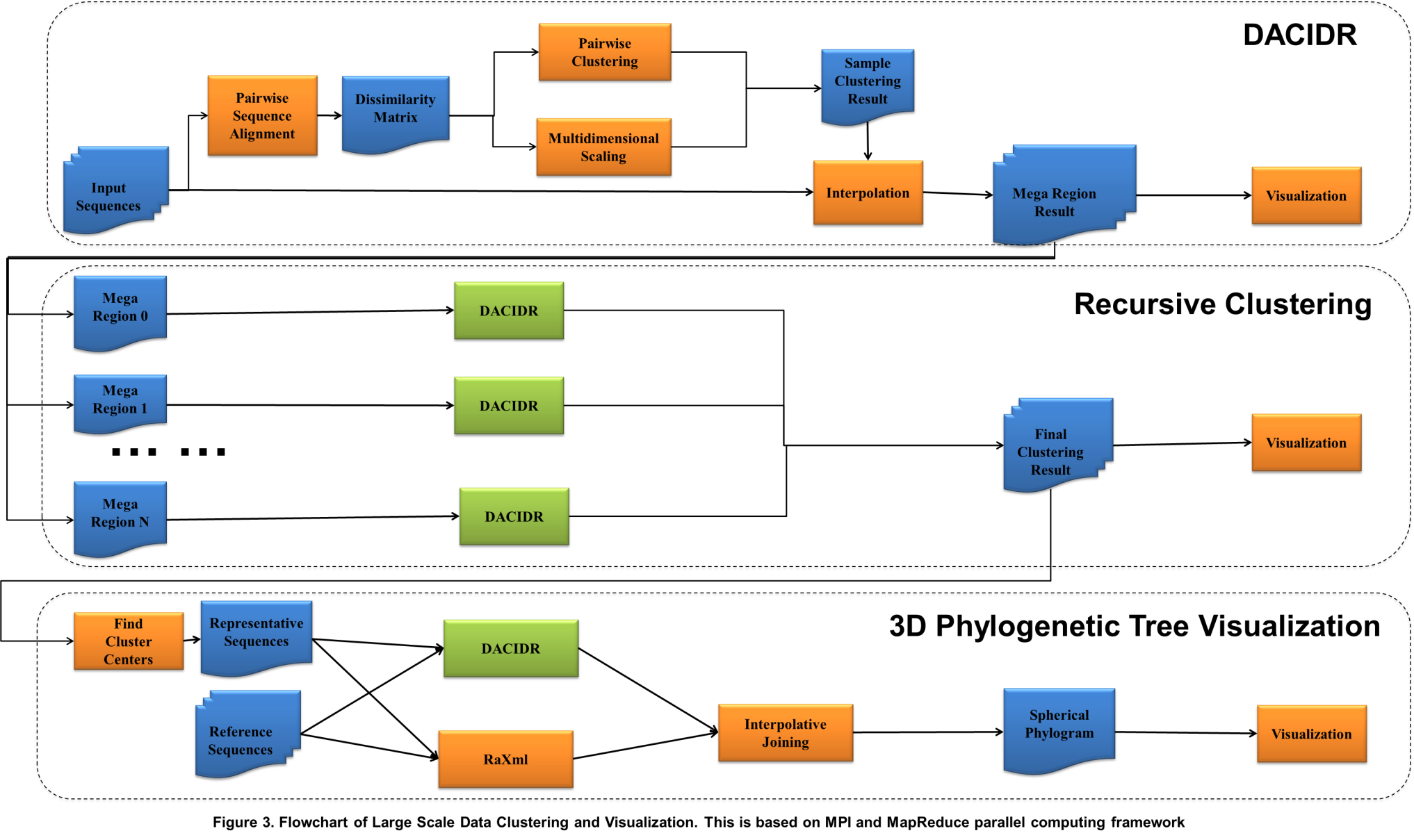